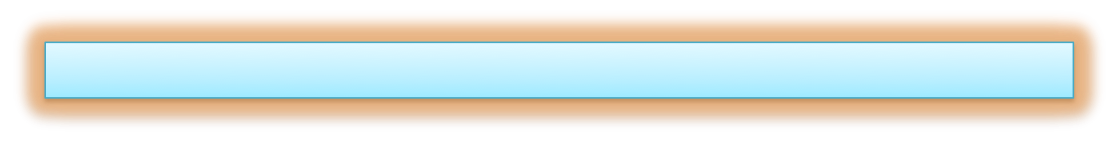 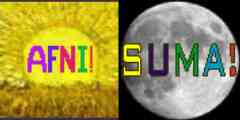 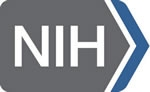 AFNI Bootcamp – Kansas City – March 2019
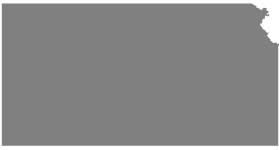 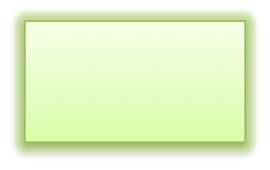 AFNI
Introduction
Cox
Mon
Tues
Wed
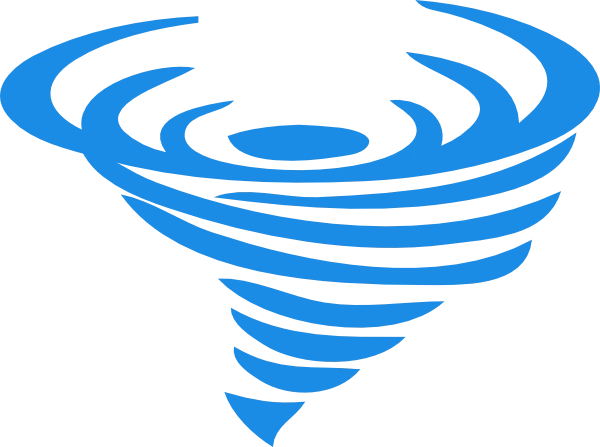 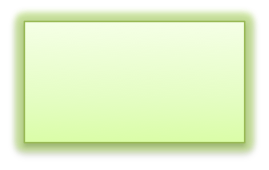 FMRI Clustering
Cox
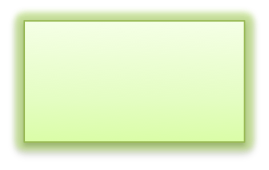 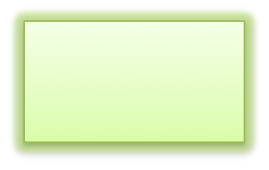 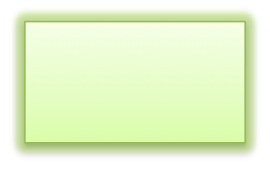 Visualization Driving AFNI
Glen
Atlases & ROIs
Glen
AFNI Intro &
Interactive 
Glen
08:30-09:20
minibreak
09:30-10:15
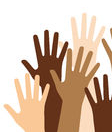 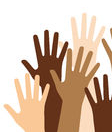 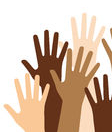 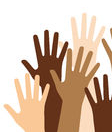 break
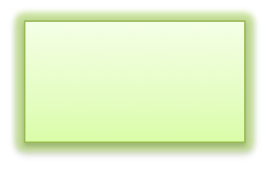 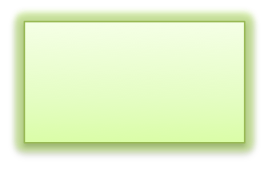 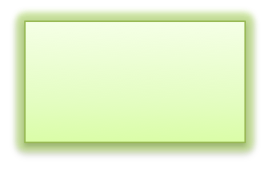 Group Analysis in FMRI
Chen
FMRI Analysis: Start-to-Middle
Chen
Single Subject Analysis
Chen
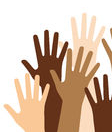 10:30-11:20
minibreak
11:30-12:15
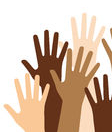 lunch
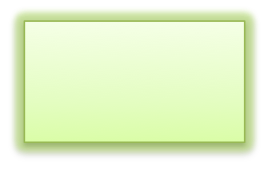 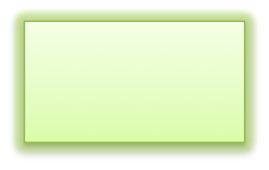 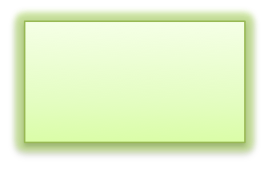 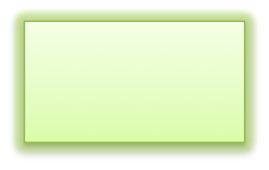 Alignment & Registration
Glen
+Resting State, 
InstaCorr, DTI,
random topics
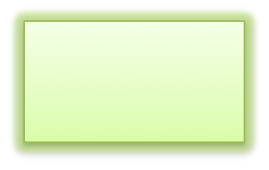 FMRI Analysis: Middle-to-End
Chen
Group Analysis Hands-On++
Chen
13:30-14:20
minibreak
14:30-15:15
Regression Hands-On
Reynolds
SUMA
Reynolds
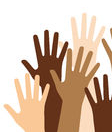 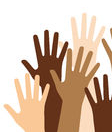 Whirlwind tour of AFNI
break
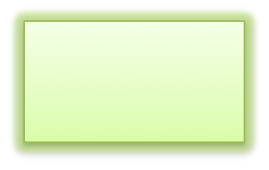 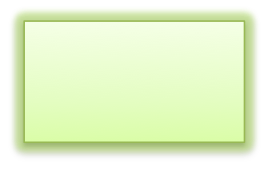 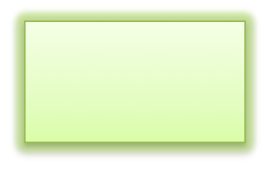 Consultations
All
SUMA & Surface Analysis
Glen
15:30-16:20
minibreak
16:30-17:15
Advanced Regression++*
Cox
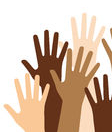 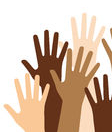 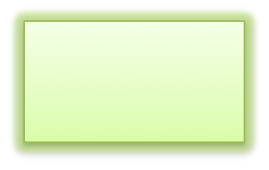 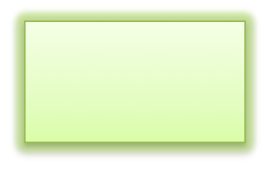 More Surface Analysis: SUMA
Glen
Resting State & InstaCorr
Cox
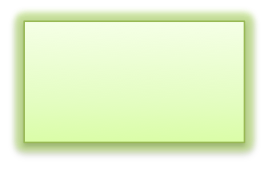 Group Analysis Hands-On
Chen
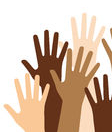 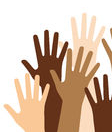 Class							Handout(s)
AFNI Introduction (lecture):		 	afni01_intro.pdf, afni02_to3d.pdf, afni00_unix.pdf	
AFNI Interactive & Driving AFNI (hands-on): 	afni03_interactive.pdf, AFNI_interactive2.pdf, @Drive_Afni
Single Subject Analysis (lecture):       		afni22_indiana.pdf, afni04_fmri.pdf
Regression: Hands on (hands-on): 		afni05_regression.pdf
Alignment and Registration (lecture): 		afni10_volreg_talairach.pdf, afni10_volreg_talairach_extras.pdf
FMRI Analysis: Start-to-Middle (hands-on):	afni16_start_to_finish.pdf, afni_proc.pdf
FMRI Analysis: Middle-to-End (hands-on):	afni16_start_to_finish.pdf
Exercises and Consultations (hands-on):	afni19_jazz.pdf, afni19_jazz_hints.pdf, afni19_jazz_answers.pdf
Group Analysis in FMRI (lecture):		afni24_GroupAna.pdf
ROIs, Atlases & Driving AFNI (lecture):	afni10_volreg_talairach.pdf, afni11_roi.pdf, afni11_roi_cmds.txt
Group Analysis Hands-on 1 (hands-on):	afni25_GroupAna_HO.pdf
Advanced Regression (lecture):		afni07_advanced.pdf
Surface Analysis: SUMA (hands-on):	 	suma.pdf, suma_keystrokes.txt
More Surface Analysis: SUMA (hands-on):	suma.pdf
Group Analysis Hands-on  (hands-on):	afni25_GroupAna_HO.pdf, PPI.pdf
Resting State & InstaCorr (lecture/hands-on):  afni23_restingstate.pdf, afni20_instastuff.pdf
Advanced Clustering Statistics (hands-on):	afni_clustering_etac.pdf, Clusters_2017.pdf
Connectivity & Visualization (hands-on):	FATCAT_HO.pdf, advanced_vis_notes.txt
DTI, FATCAT & SUMA  (lecture/hands-on): 	FATCAT_0[1-4]_*.pdf, FATCAT_DEMO2